September 19, 2017
DOL Quiz over Monday Lessons
Sharpen Pencil
Sit in assigned seat
Complete DOL on own
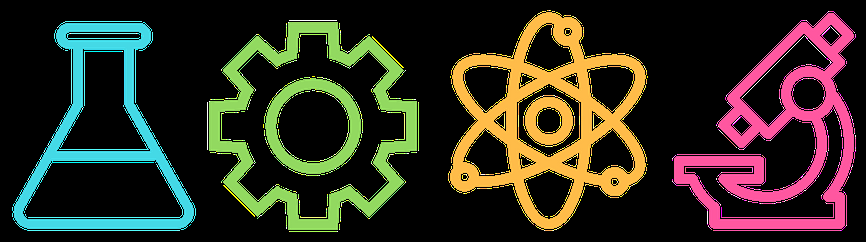 6th Grade
LO: We will determine what density is and how to solve for it.
7th Grade
LO: We will compare / contrast the structure and function of plant and animal cell organelles.
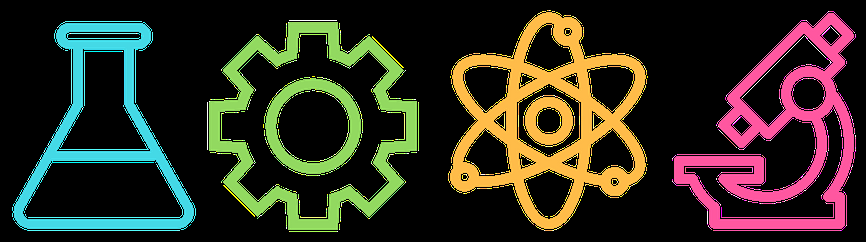 6th Grade
DOL: I will complete written assessment questions over density.
7th Grade
DOL: I will complete written assessment questions over animal and plant cells.
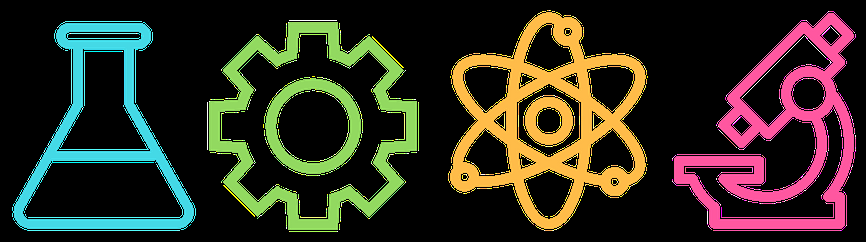 6th Grade
TEK 6.6B
(B)  calculate density to identify an unknown substance
7th Grade
TeK 7.12D
(D)  differentiate between structure and function in plant and animal cell organelles, including cell membrane, cell wall, nucleus, cytoplasm, mitochondrion, chloroplast, and vacuole
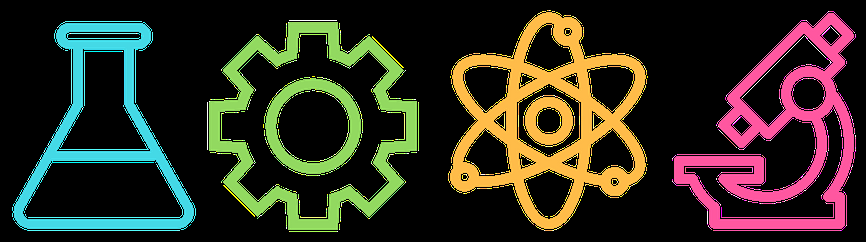 6th Grade
Agenda
DOL Quiz
SLO test
Density Power Point
DOL
7th Grade
Agenda
1. DOL Quiz
2. SLO Test
3. Cell Organelle Card Sort
4. DOL
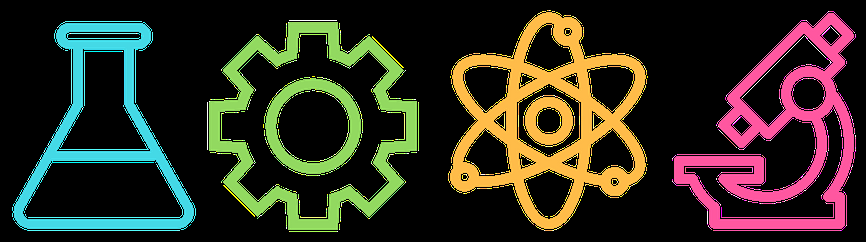 6th Grade
How is it that an iron nail will sink in water, but float in Mercury? Explain.
https://www.youtube.com/watch?v=vxcckm0q2tA

Follow along with power point to complete Notes on Density.
Go to www.coachpease.com
Click on 1st 6 weeks
Scroll down to 6th Grade 2017-2018
Click on Density Power Point
On pg. 6 in Journal
What is Density?						Complete the triangle Below


What is Volume?


What is Mass?


How do you solve for density?